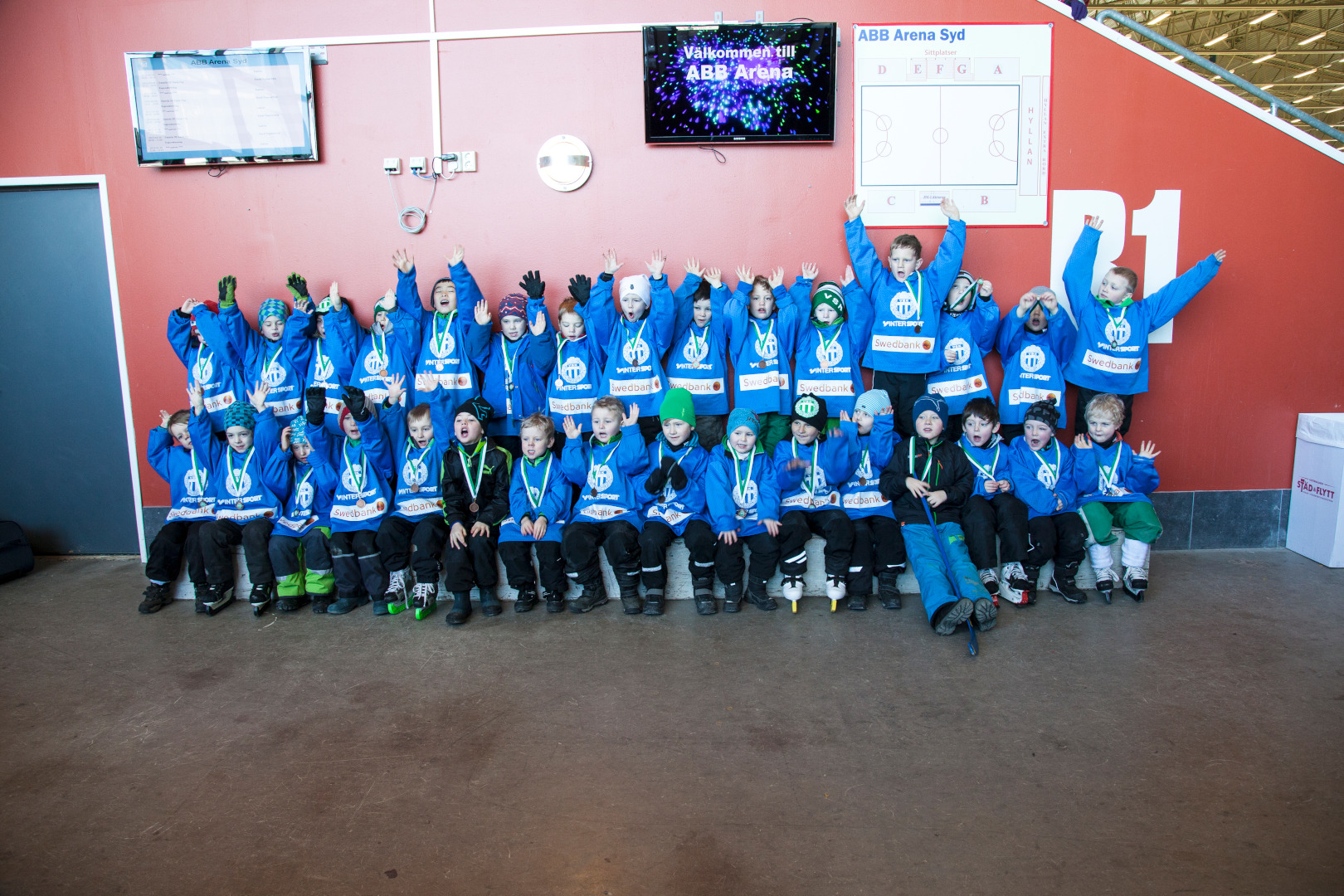 Västerås SK Bandy P-07
Agenda
Presentation av ledare
Säsongen 2014/2015
Ordningsregler
Kiosk
Slipning
Utrustning
Nästa säsong
Övriga frågor
Ledare
Anders Lööf
PeGe Svedberg
Peter Skillström
Mattias Hessel
Tobbe Lundqvist
Fredric Wahlström
Magnus Björnström
Per Eckemark
Lotta Holm
Säsongen 2014/2015
Fortfarande bandyskolan
Träning fr.o.m. 15/11 lördagar 9-10
Träningsmatcher
Mälarenergi cup
Lagledare och ekonomiansvarig?
Ordningsregler
Ombytta och klara 8.55 
Därefter samling på isen 9.00
Ingen får gå ut på isen innan 9.00
Stilla under samlingarna
Kiosk
Vi ska driva kiosken varje lördag mellan 9.00 och 11.00
All förtjänst går till laget
Presentkort från ICA ???
Vad ska vi sälja?
Slipning
Vi bemannar slipen tillsammans med P-08
Slipavgift 10kr per slipning
All förtjänst går till oss
Utrustning
Krav:
Hjälm med galler, ej lekhjälm
Halsskydd
Skridskor

Slipning rekommenderas minst efter vart fjärde ispass
Rekommenderad:
Handskar
Ben/knäskydd
Armbågsskydd
Bandybyxor alt. gördel och överdrag
Suspensoar
Nästa säsong 2015/2016
Vi blir lag
Fler träningar (2 per vecka)
Poolspel och cuper
Lagledare
Ekonomiansvarig
Övriga frågor
?
Övriga frågor
?